Filosofia RAD1607

Capítulo 4
Rogério Calia, Prof. Dr.

rogeriocalia@gmail.com
Capítulo 4 – A Filosofia Moderna
De 1540 a 1690 ocorreu uma grande revolução científica
Copérnico
Newton
Descartes
Galileu
Newton
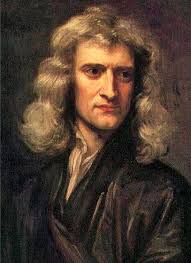 O mundo é um caos infinito
Um campo de forças e objetos que se entrechocam sem harmonia

Contraria a visão dos estoicos do universo como um cosmos ordenado
A ciência reavalia as posições que a Igreja havia imprudentemente fixado a respeito de temas como:
A idade da Terra
A relação da Terra com o Sol
A data de nascimento do ser humano e dos animais
A ciência convida as pessoas a exercitar o espírito crítico
Pouco compatível com o respeito pelas autoridades religiosas na época

A crença presa ao jugo rígido que a Igreja lhe impunha, começa a enfraquecer
Onde as pessoas procurariam orientação?
No universo?
Não é mais um cosmos ordenado
Na religião?
O conflito entre o espírito crítico e as autoridades religiosas desfavoreceram que o homem moderno continuasse a crer

O ser humano privado do socorro do cosmos e de Deus...
Sem referências não é possível viver livremente e sem temores

Humanismo – os seres humanos passam a buscar as novas referências por si mesmos e em si mesmos
Uma nova teoria do conhecimento
Claude Bernard
Descobre a função glicogênica do fígado 
capacidade de produzir açúcar

Observou coelhos:
Que comiam doce
Que não comiam doce
Em dieta
Mesma quantidade de açúcar no sangue
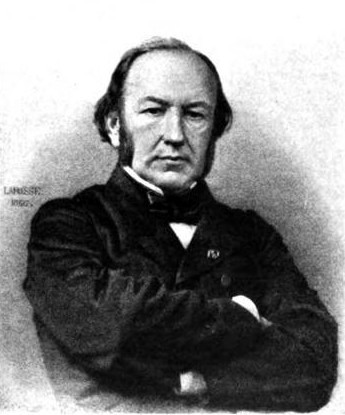 O método experimental
Estabelecer relações de causalidade
Estabelecer relações entre os fenômenos naturais para que se expliquem entre si
Liga um efeito (o açúcar) a uma causa (o fígado)
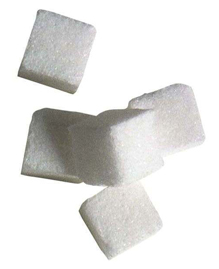 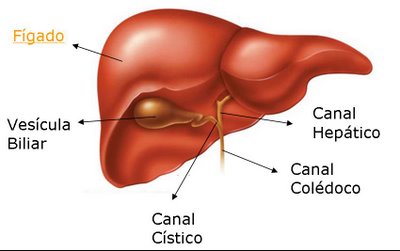 A nova tarefa da ciência
Não é mais um espetáculo passivo 
Não é mais a contemplação de uma beleza dada e inscrita no mundo

Atividade do espírito
Mas é o trabalho, a elaboração ativa, a construção de leis que permitem dar sentido a um universo desencantado
Kant
A ciência vai se definir como um trabalho
de associação, 
de síntese (juízos sintéticos), 
de ligação

Como a explicação em termos de causa e efeito liga dois fenômenos
O açúcar e o fígado
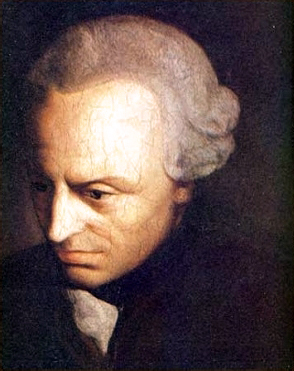 A ordenação não é mais dada com os fenômenos
Mas é estabelecida por nós
A ética dos modernos
O pensamento moderno vai colocar o ser humano no lugar 
Do cosmos
Da divindade
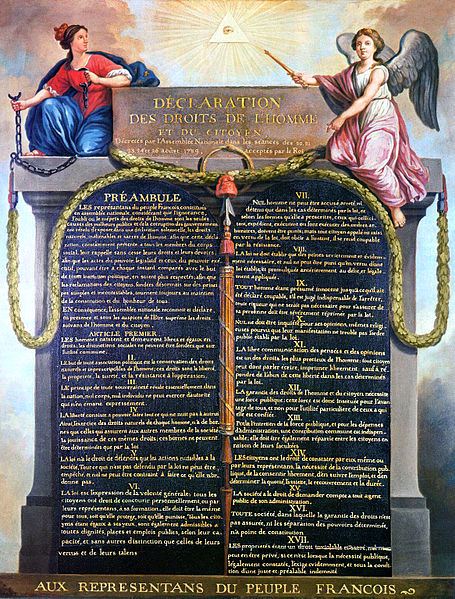 Questão-chave para o humanismo: 
A diferença entre os animais e o Ser Humano
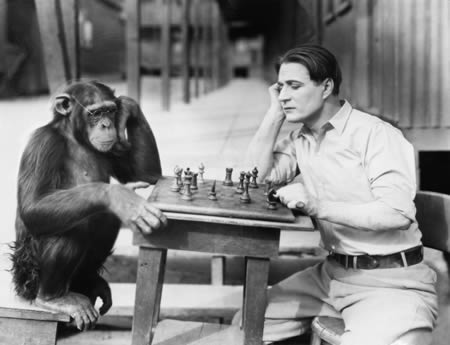 Rousseau
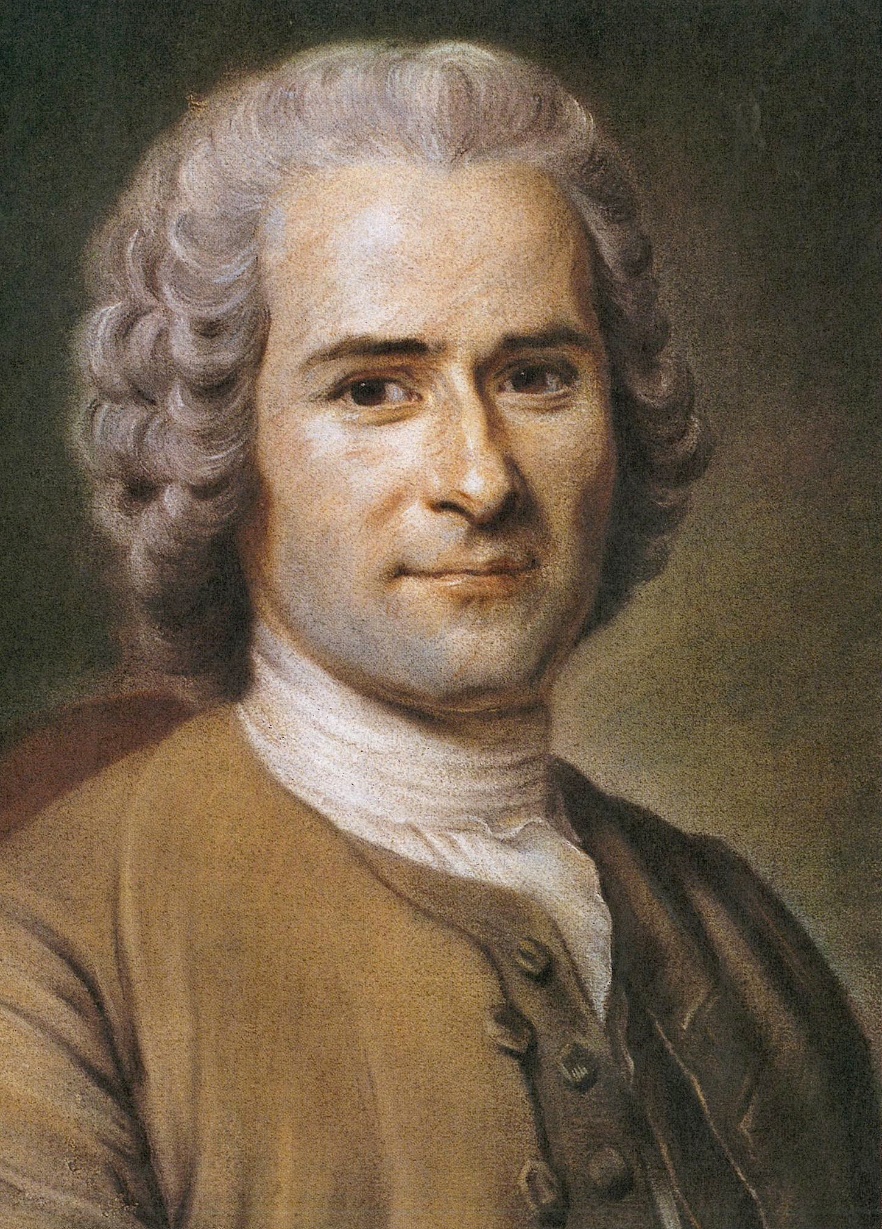 O animal é “perfeito” desde o nascimento

O que distingue o ser humano do animal é:
A liberdade
A “perfectabilidade”
A capacidade de se aperfeiçoar ao longo da vida
O animal é “programado” pela natureza
Sua evolução ao longo da vida é DEFINIDA

O ser humano pode se libertar das “programações” impostas pelo instinto natural
Sua evolução ao longo da vida é INDEFINIDA
História
Rousseau
“a natureza faz tudo nas ações do animal,

enquanto o homem concorre para as suas, na qualidade de agente livre.

Um escolhe ou rejeita por instinto

e o outro, por um ato de liberdade”
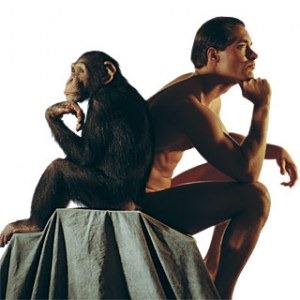 Rousseau
“há outra qualidade muito específica que os distingue, e sobre a qual não pode haver contestação:
é a faculdade de se aperfeiçoar
faculdade que, com a ajuda das circunstâncias, desenvolve sucessivamente todas as outras”
Um pombo morreria de fome perto de uma vasilha com carne
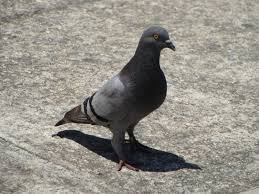 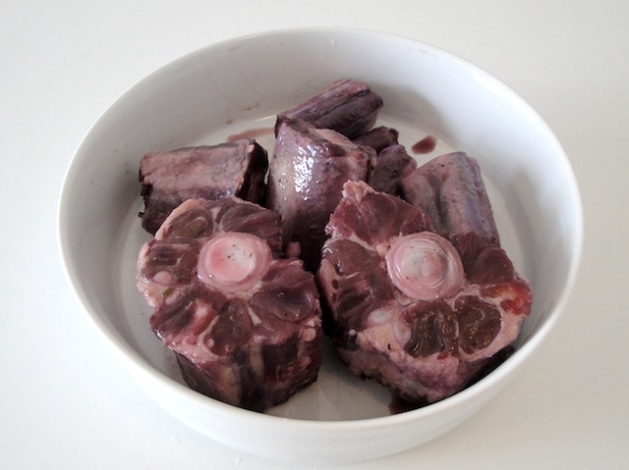 Um gato morreria de fome perto de uma vasilha com frutas e grãos
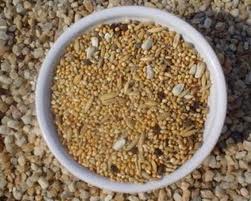 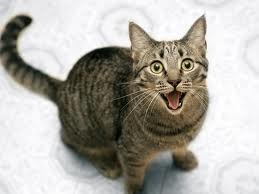 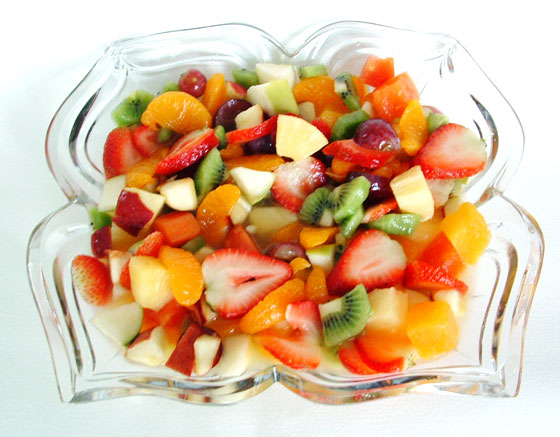 Luc Ferry
O ser humano pode afastar-se das regras naturais e criar uma cultura
Exemplo: a cultura democrática contraria a lógica da seleção natural 
para garantir a proteção dos mais fracos
A crueldade animal é definida pelo instinto
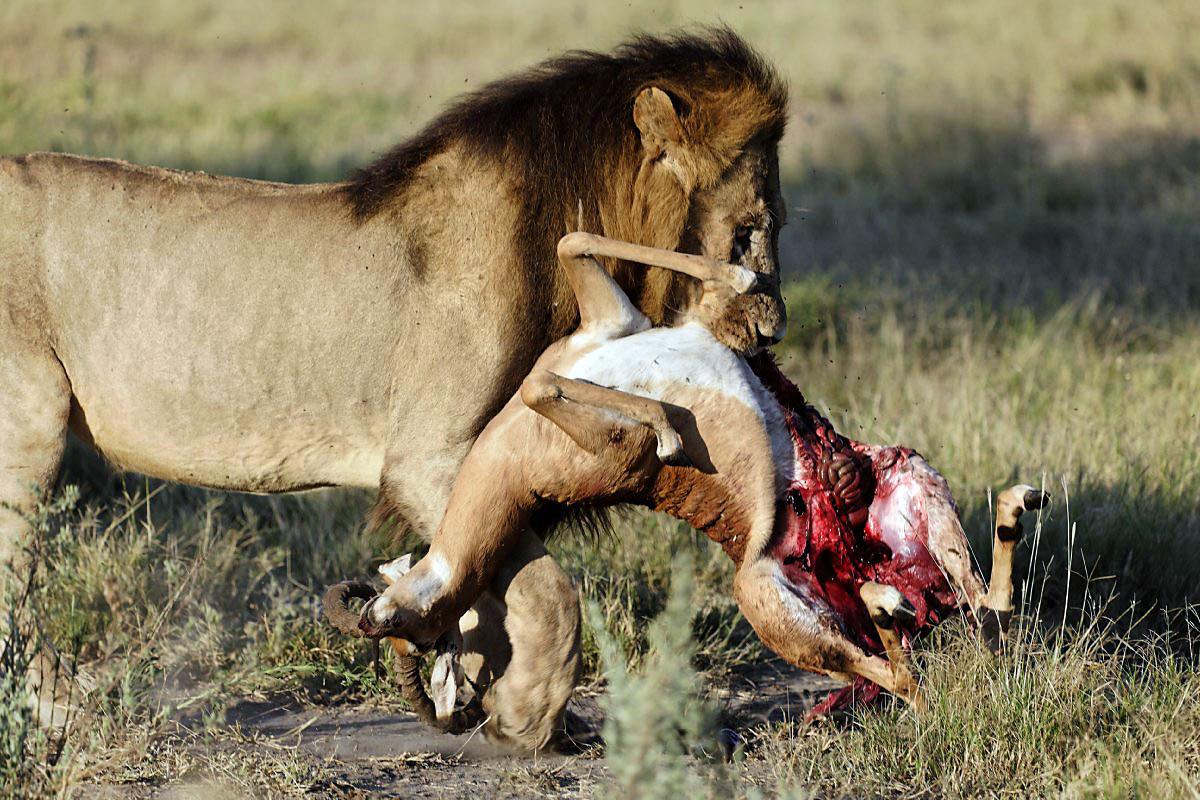 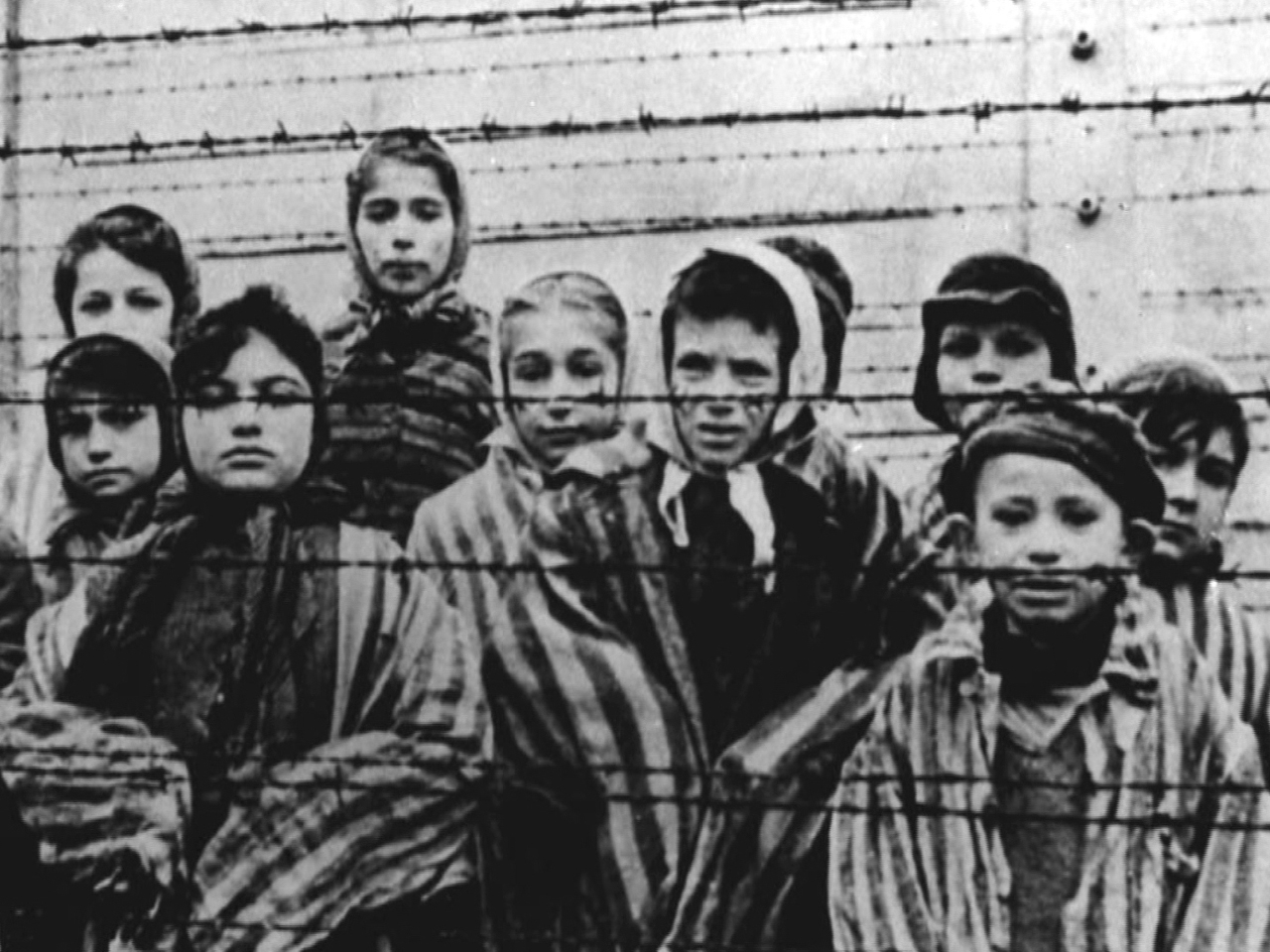 A crueldade humana: o mal como um “projeto”
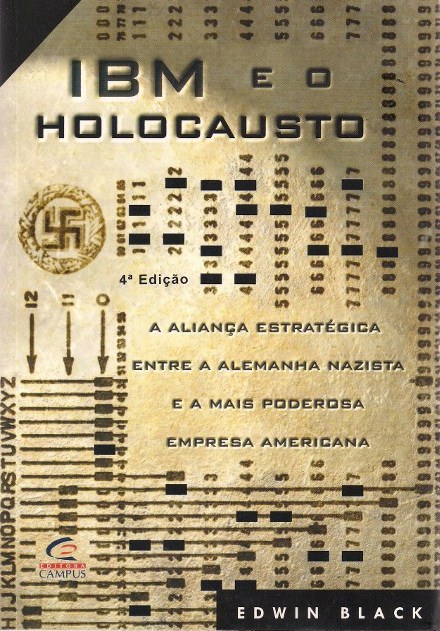 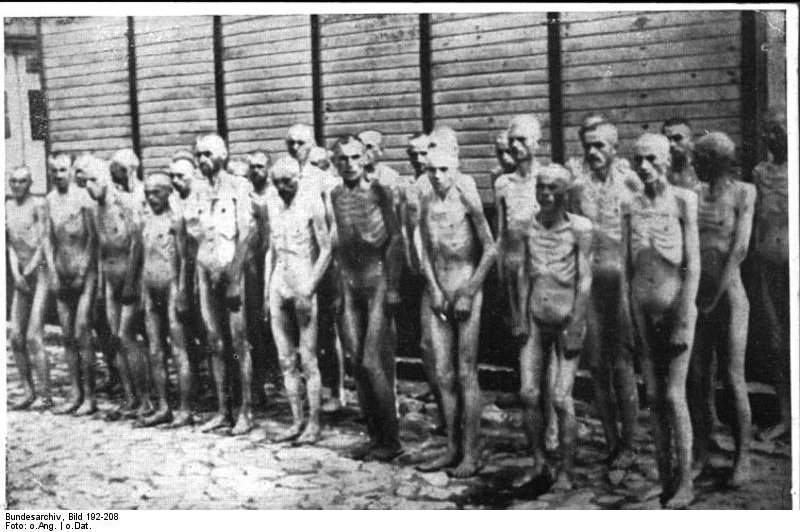 Não existe a tortura no mundo animal
Fausto de Goethe
“ele viveria um pouco melhor, 
se você não lhe tivesses dado o brilho da luz do céu; 
ele chama isto razão e a usa apenas para ser mais animalesco do que qualquer animal”
A liberdade cria um excesso (em relação ao instinto da natureza) que pode ser usado para
O pior: Realizar o mal absoluto
O melhor: Realizar a mais espantosa generosidade
Kant
A virtude reside na ação
Desinteressada
Orientada não para um interesse particular e egoísta, mas para o bem comum e universal
Ação desinteressada
Exemplo: Uma pessoa é acolhedora comigo
Descubro que ela quer minha herança
Desaparece o valor moral de seus atos

Liberta da lógica das tendências naturais
Para superar o egoísmo, por meio da “boa vontade”
Age livremente, sem ser programado por um código natural ou histórico
para acender à esfera do desinteresse e da generosidade voluntária
O ideal do bem comum
Mas, se sou livre, se tenho a faculdade de me afastar das exigências da minha natureza,
então, neste afastamento e porque eu me distancio por assim dizer de mim,
posso me aproximar dos outros para entrar em comunhão com eles 
e levar em consideração suas próprias exigências
o que é a condição mínima de uma vida comum respeitosa e pacificada
Kant: imperativos categóricos
Lutar contra a nossa natureza egoísta
A realização do interesse geral, do bem comum é um DEVER
 para combater a resistência natural e a animalidade em nós
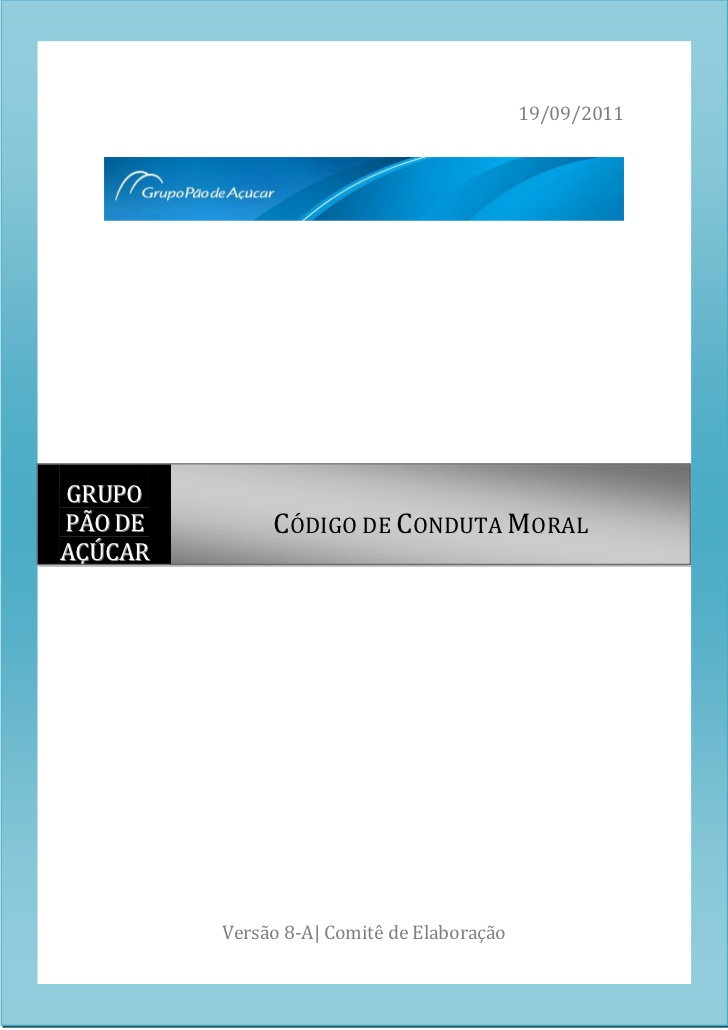 Se fôssemos naturalmente bons, naturalmente orientados para o bem, 
não haveria necessidade de recorrer a ordens imperativas
A liberdade de cada um deve, às vezes, terminar onde começa a liberdade do outro
Limitação voluntária de nossos infinitos desejos de expansão e de conquista
Distanciando-se do particular, é na direção do universal que nos elevamos
portanto, para o reconhecimento do outro
Individualismo
Esse termo não designa o egoísmo
Pelo contrário

Indivíduos são pessoas valorizadas na medida de suas capacidades de se desprenderem da lógica do egoísmo natural
Para construir um universo ético artificial
O trabalho na concepção aristocrática
O trabalho é um defeito: uma atividade servil para escravos
Trabalho na concepção humanista
Na perspectiva do humanismo, o trabalho se torna o próprio do homem

Quem não trabalha é uma
Pessoa pobre (sem salário) e uma
Pobre pessoa (não pode se realizar)
Sem o trabalho não é possível realizar a sua missão na Terra:
Construir-se, construindo o mundo, transformando-o para torná-lo melhor 

O trabalho é um meio para educar-se
Não há educação moderna sem o trabalho
Descartes – cogito ergo sum
Transforma uma fraqueza 
A dúvida angustiante decorrente da perda de referenciais no cosmos e na divindade

Em uma nova “força”: o espírito crítico
A dúvida sistemática de absolutamente tudo 
proporciona uma clara vivência
Se duvido, então eu penso, 
e disso não tenho dúvida: 
eu constato que existo neste pensar para duvidar
Exercício
Pense no círculo conceitualmente
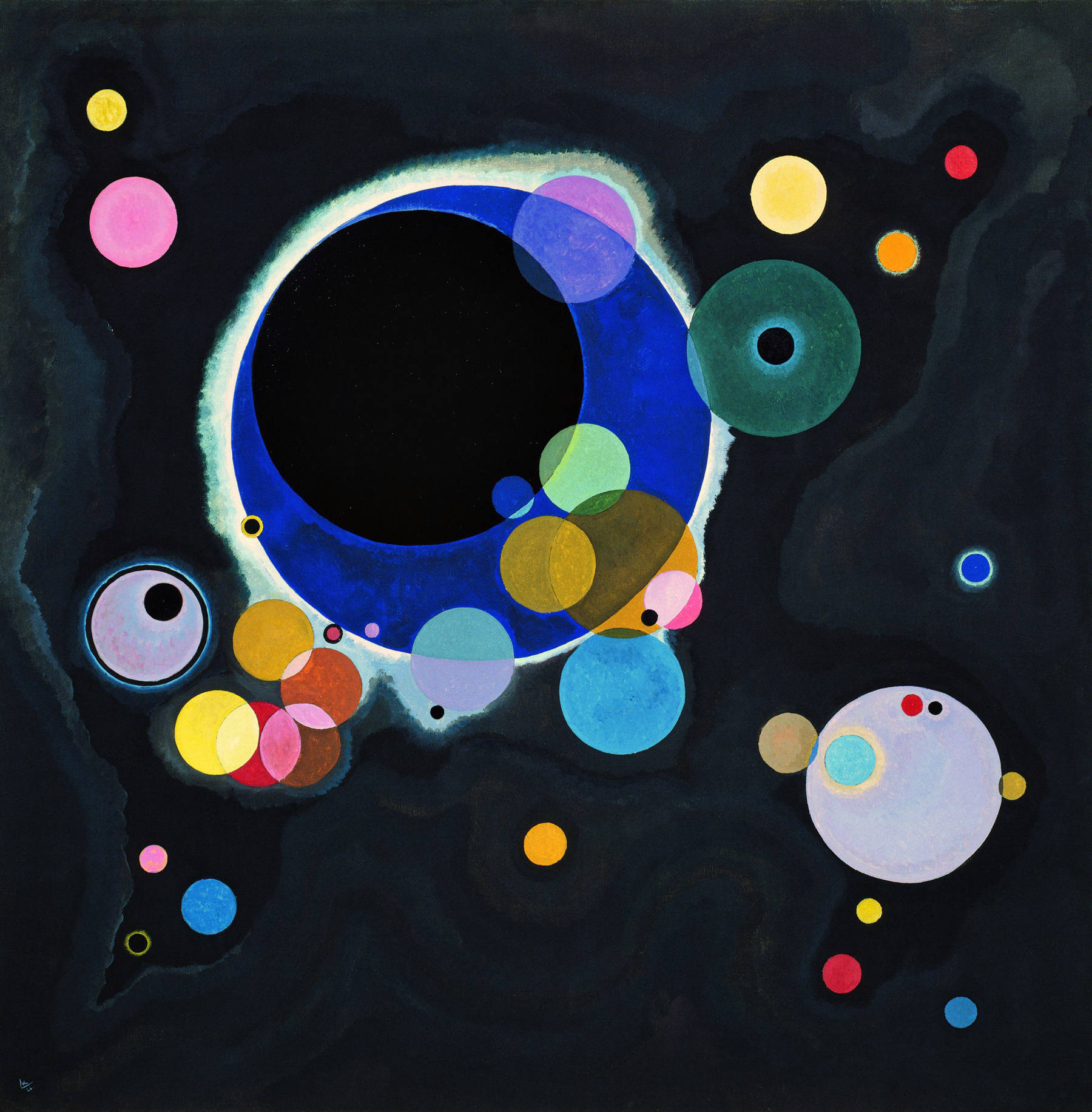 Exercício
Observe mentalmente a atividade que você realizou (ao pensar sobre o círculo) relembrada

(exercício anterior)
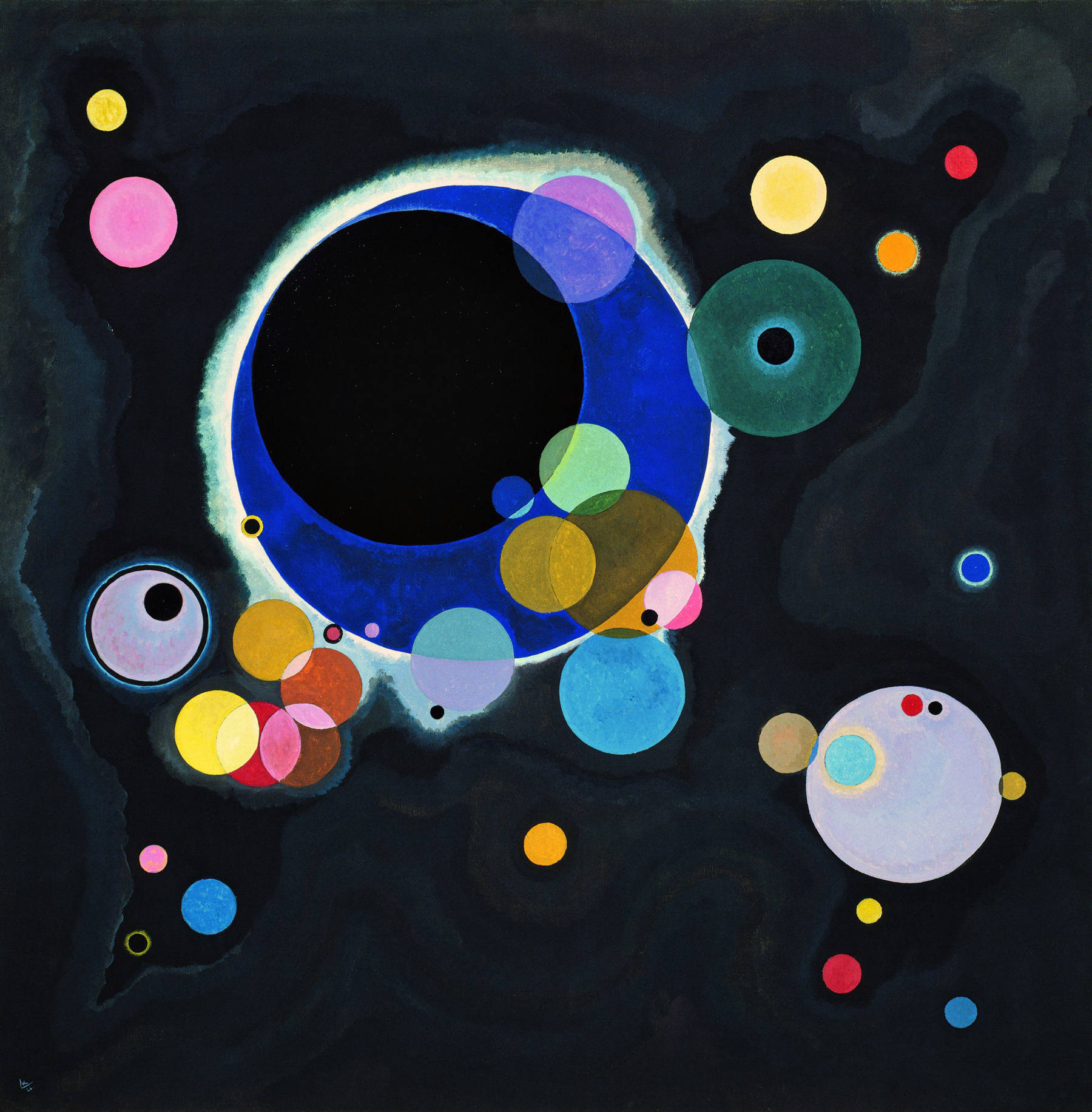 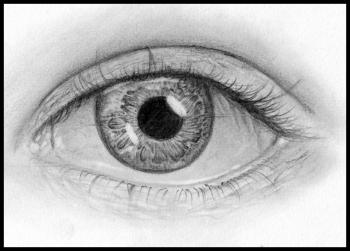 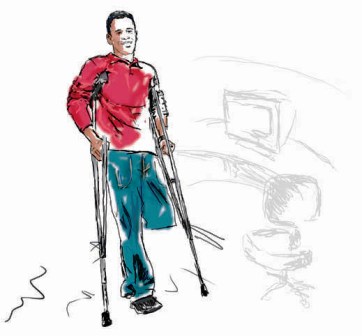 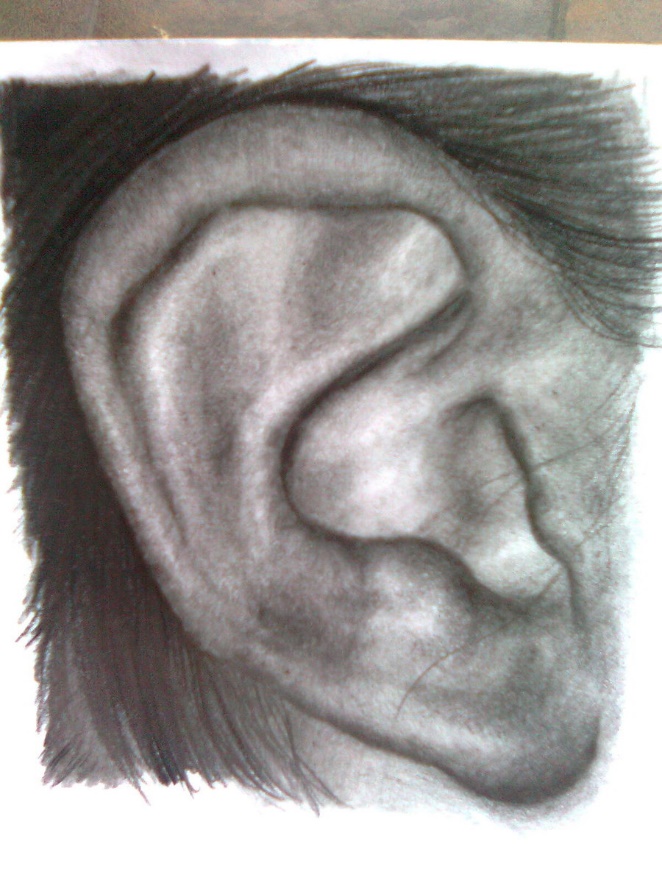 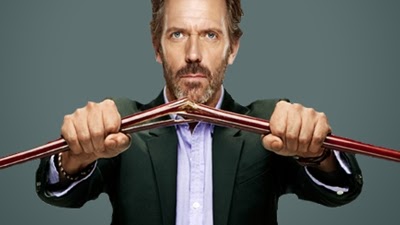 A única certeza que se impõe antes de todas as outras:
A certeza do sujeito na relação consigo mesmo
Consciência de si

É uma experiência fundada na consciência individual, não mais na tradição, nem na confiança ou na fé
Portanto, rejeitar todos os argumentos de autoridade
Crenças impostas como verdades absolutas
A sabedoria dos modernos
Os modernos inventaram ideologias que professavam ideais para dar sentido à existência humana

Ideologias para justificar que se morra por ideais
Nacionalismo
Cientificismo
Comunismo

Ideologias que causaram muitas mortes.....
Motivos para sacrificar a vida por uma causa maior:
Ciência
Revolução 
Pátria
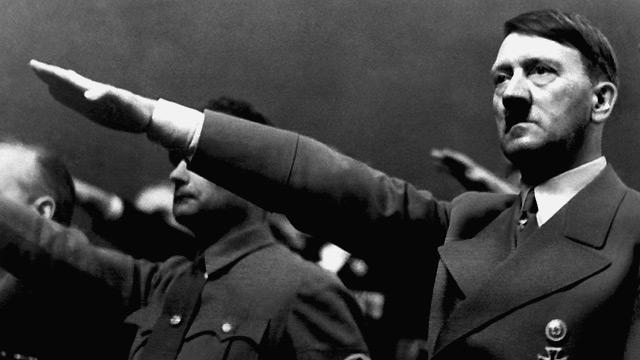 O Holocausto matou de 11 a 14 milhões de pessoas
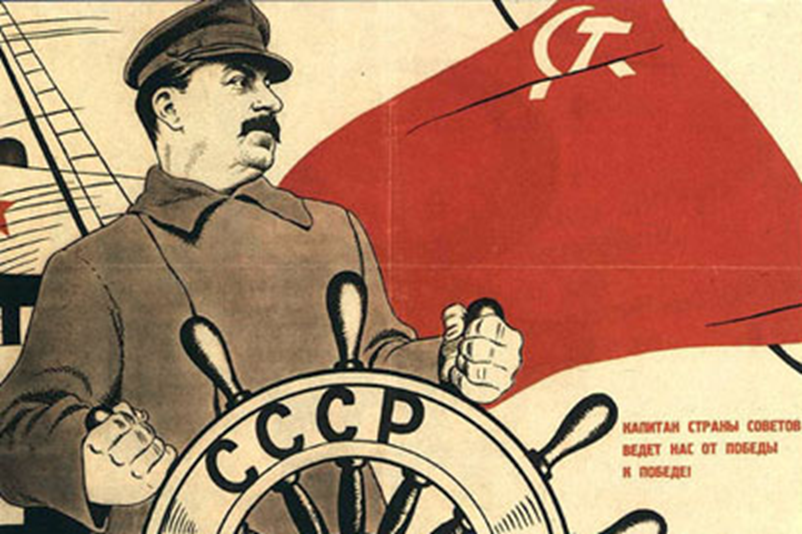 Matou de 10 a 20 milhões de pessoas
Homenagem do Partido Comunista Frances à morte de Stalin em 1953
O coração de Stalin cessou de bater, mas o stalinismo está vivo, ele é imortal

A Stalin, para todo o sempre seremos fiéis

Causa sagrada da classe trabalhadora
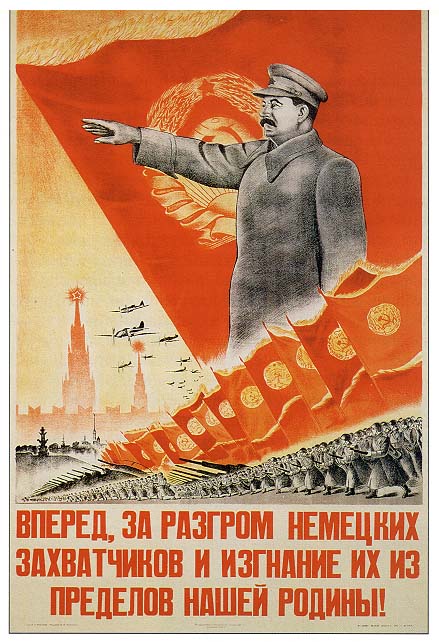 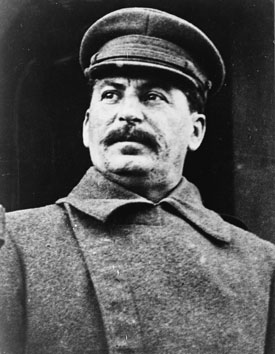 Uma outra opção: O “pensamento alargado” de Kant
O sentido da vida humana pode ser encontrado no “pensamento alargado”

É o pensamento que não é limitado
Consegue se libertar da situação particular de origem 
Para se elevar até a compreensão do outro
Exemplo: aprender outro idioma
Você se afasta do português falado no Brasil
Para entrar em outra cultura

Resultado: entra-se em mais humanidade
Se comunica com mais pessoas
Descobre novas ideias, novos estilos de humor, novos modos de relacionamento com as pessoas

Você alarga a tua visão
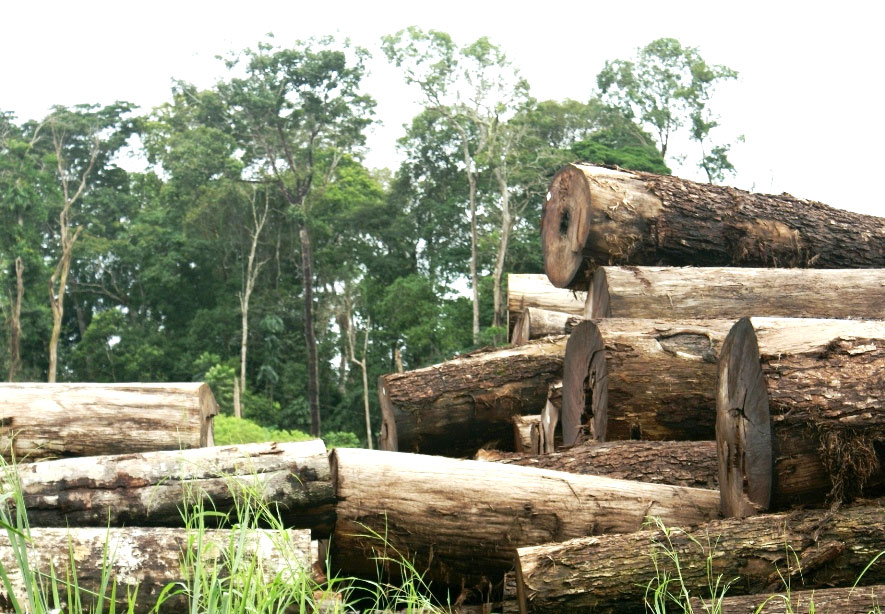 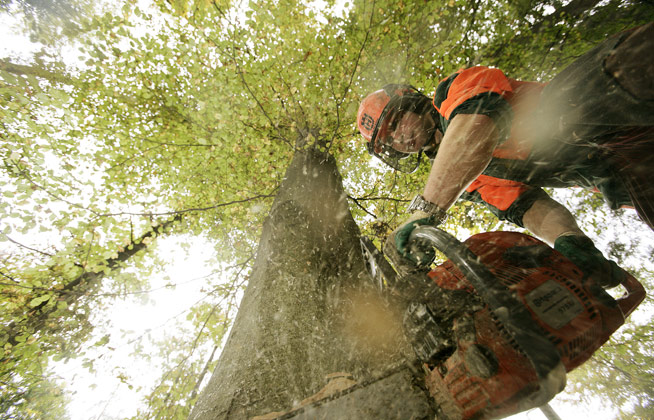 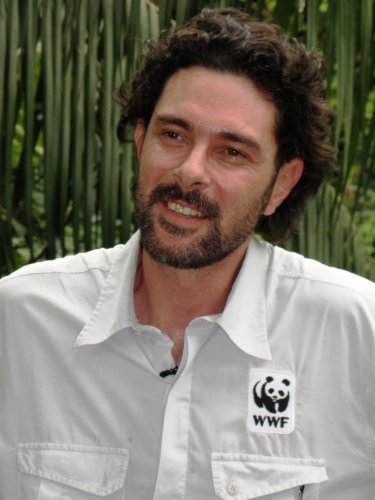 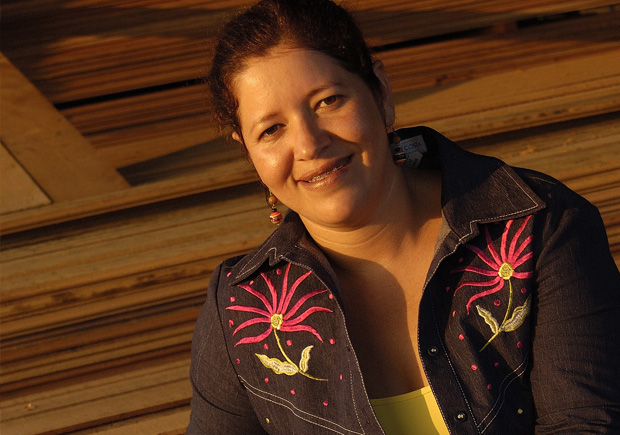 Obrigado e abraço
Rogério Calia, Prof. Dr.

rogeriocalia@gmail.com